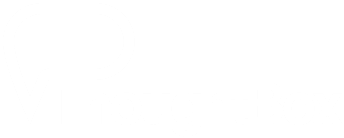 HOMELESSNESS
SOCIAL PERSPECTIVES
Y9&10
13-15 years
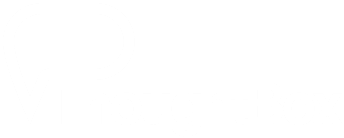 L I V I N G  O N  
T H E  E D G E
  
W E E K  3
3 0  M I N U T E S
In this lesson, students will:
THINK!
Think about the notion of displacement and of human rights and what it means when being homeless becomes a crime

Understand some of the impacts of being removed from your home, country or identity through no choice, and losing rights to find a way out

Explore and unravel some of the ways that our identity is linked to our home and explore stories of people exploring new ideas surrounding homelessness
FEEL!
UNLEARN!
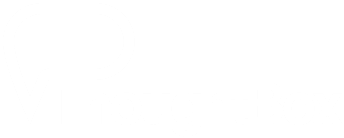 P R E  L E S S O N 
 R E F L E C T I O N S 


3 – 5  M I N U T E S +
Introduce the following REFLECTIVE QUESTIONS for students to consider during the lesson:
What does the term ‘displaced’ mean?
How many of the different causes of homelessness are actually linked?
How might the rise in displaced people affect us all?
What human rights do people have when they become homeless?
What are some of the social, emotional, political and psychological effects of making homelessness a crime?
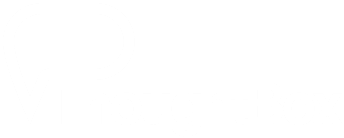 T H E  R I G H T  T O  
S H E L T E R 

1 5  M I N U T E S +
Watch the short video (3.40 mins) made by Amnesty International introducing forced evictions across the continent of Africa entitled:

Housing is a human right(click on the link)
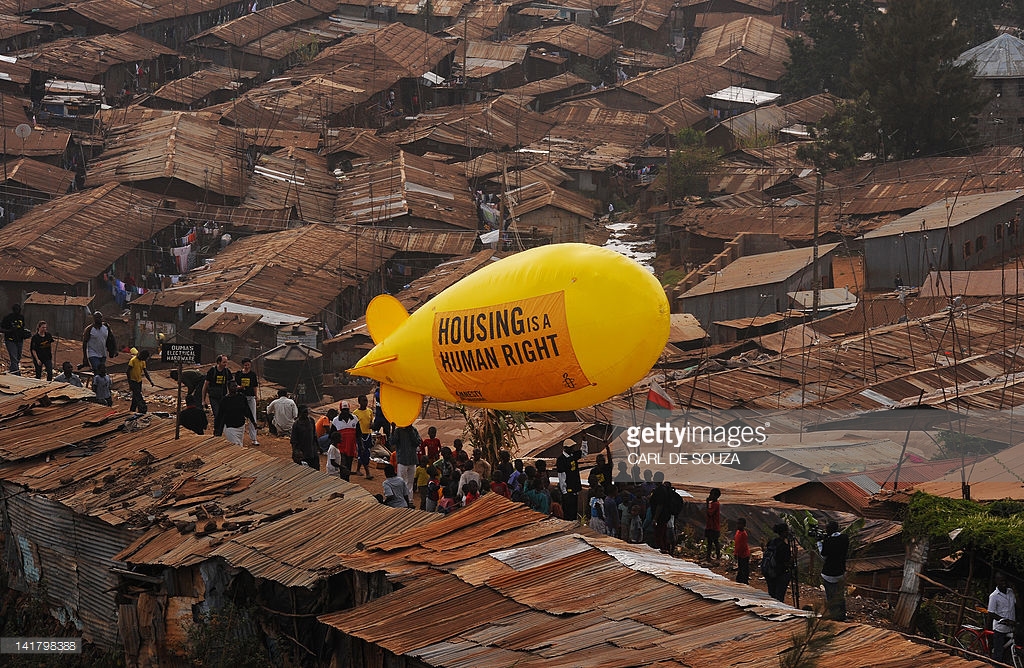 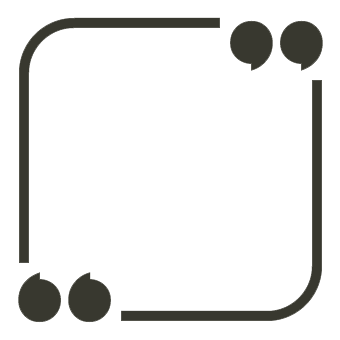 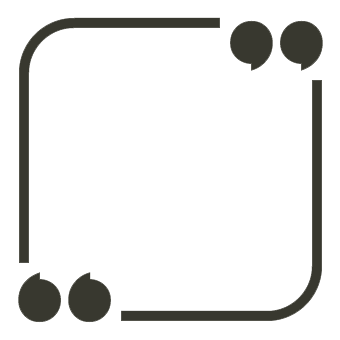 What do you understand by the idea of ‘forced evictions’?
Can you think of an example of why a forced eviction may happen?
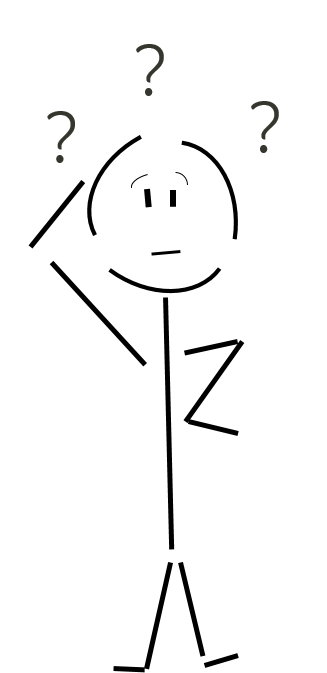 So what are ‘forced evictions’ and where in the world do they happen?
According to the United Nations: 
“Forced eviction occurs throughout the world, in developing and developed countries alike, in the context of development or emergencies and reconstruction. 

Accelerating urbanization, climate change and globalization, financial and other global crises have contributed to making forced evictions even more acute and complex.
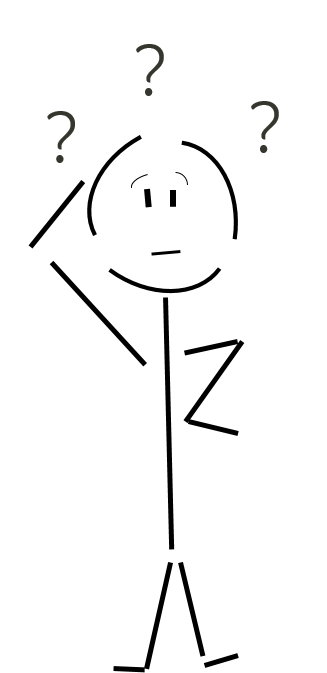 So what are ‘forced evictions’ and where in the world do they happen?
Every year, millions of people around the world are threatened by evictions or forcibly evicted, often leaving them homeless, landless, and living in extreme poverty and destitution. 
Forced evictions commonly result in severe trauma and set back even further the lives of those that are often already marginalized or vulnerable in society.”
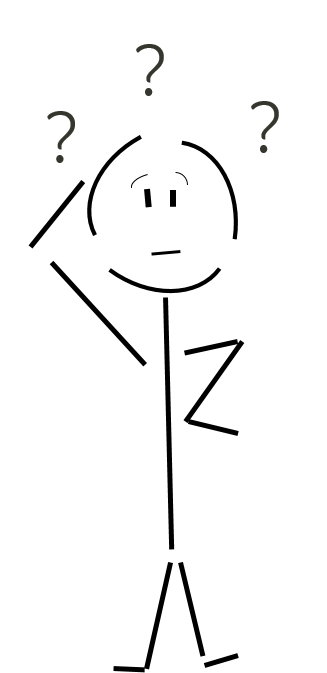 Is it a human right to have housing?
What do you think? 
Reminding yourself of Maslow’s ‘Hierarchy of Needs’, talk with the person next to you and discuss whether you think we have a “right” to have a shelter or house to live in.

Share your ideas with the class.
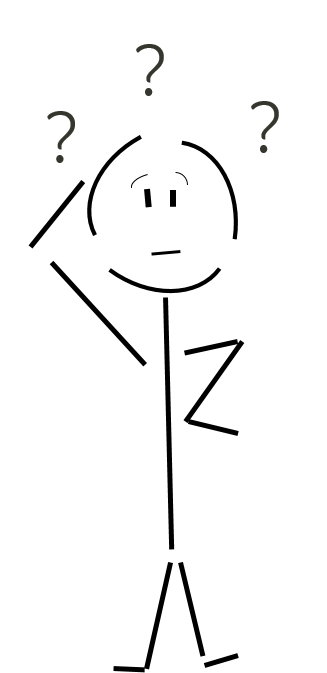 Is it a human right to have housing?
According to Article 25 of the Universal Human Rights Declaration:Everyone has the right to a standard of living adequate for the health and well-being of himself and of his family, including food, clothing, housing and medical care’. 

So in other words, YES, it is a human right to have housing.
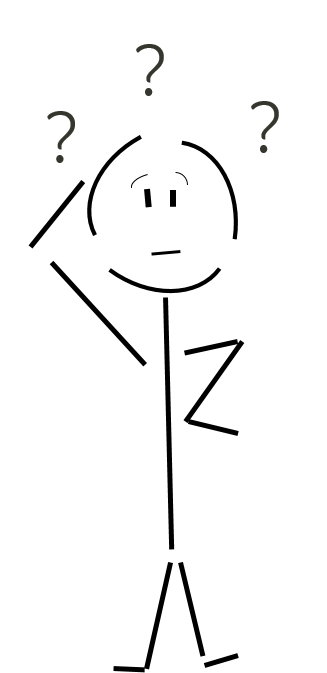 So why do we have so many homeless people across the world?
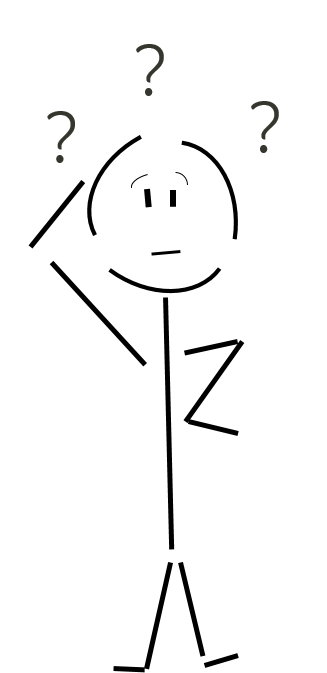 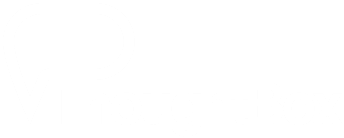 W H E N  D I D 
 H O M E L E S S N E S S  
B E C O M E  A  C R I M E  ?


1 5  M I N U T E S +
A growing number of cities across the world are making it "illegal to be homeless,“ by banning homeless residents from sitting or lying down in public, loitering, sleeping in vehicles, and begging for money or food.
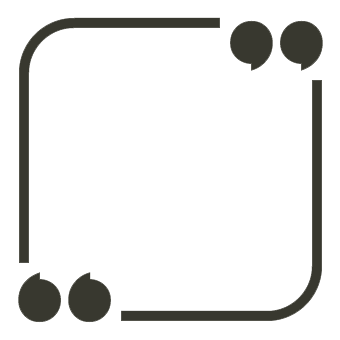 Why do you think authorities have chosen to target homeless communities through these new laws?
Split the class into small groups and ask them to brainstorm together the elements of homelessness that some authorities think should be criminalised (see previous slide) and what the effects of this might be.
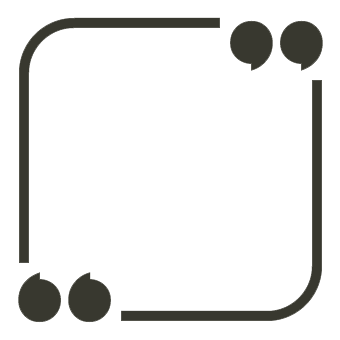 Do you think that homelessness should be a crime? Why? Why not? What is the argument here?
Watch the short video (1.44 mins) made by the NYU School of Law entitled:
How homelessness becomes a crime
(click on the link)
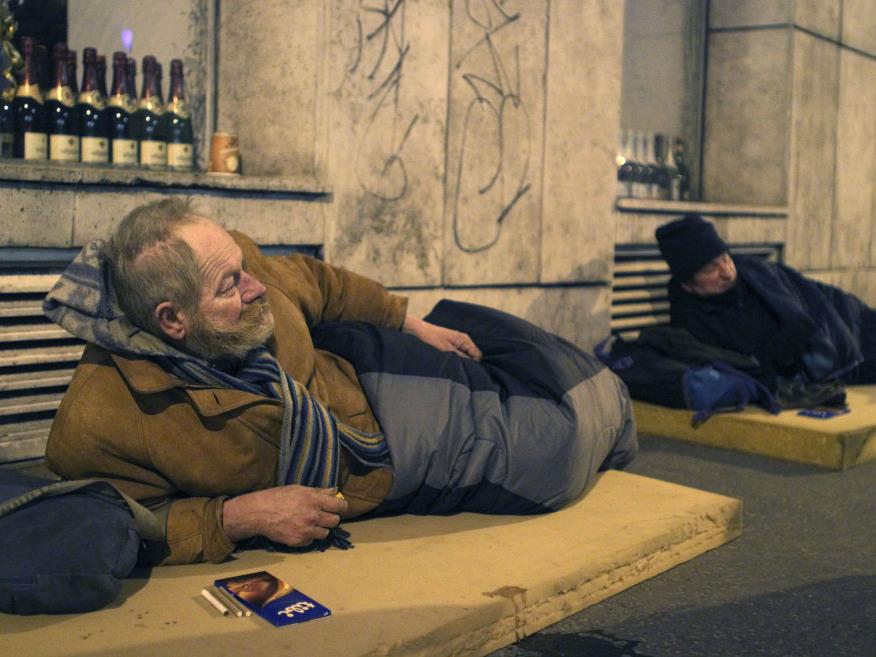 Take a look at the following diagram which shows how criminalising homelessness will simply create a vicious cycle and actually serve to increase homelessness.

Discuss your thoughts on this and what your own responses and reactions might be.
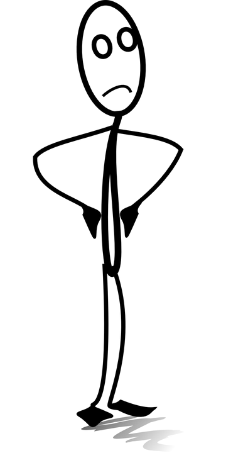 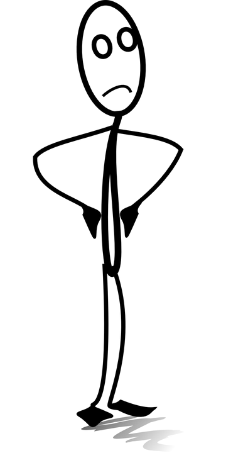 Summoned to court
because unable to pay for the initial fine
Charged with an offence
by police who issue a fine for the crime
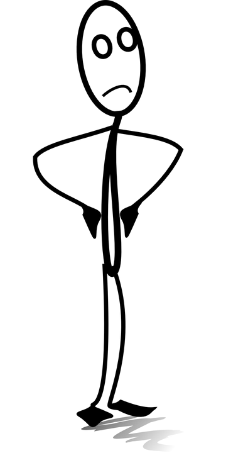 No attendance in court
as lacking in money to pay court fees and unable to leave possessions unattended
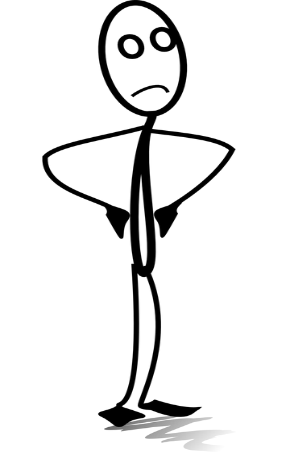 Nowhere to go
therefore forced to “commit a crime” by sleeping on the street etc.
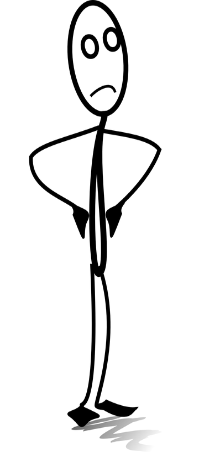 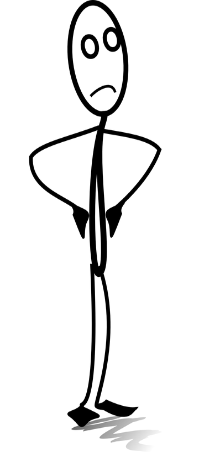 Criminal record
meaning restrictions now occur on finding:
Housing
Employment
Social support
Arrested and imprisoned
in order to “pay” for the crime that has been committed (e.g. sleeping on the street)
Understanding that (for most people) leaving home is not a choice is the first step towards building empathy and understanding towards the growing number of people experiencing homelessness across the world.
HOMELESSNESS

T H I S  S O R T  O F  L E A R N I N G  
C A N ’ T  W A I T
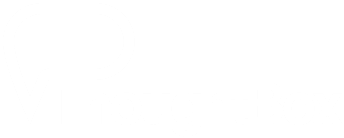